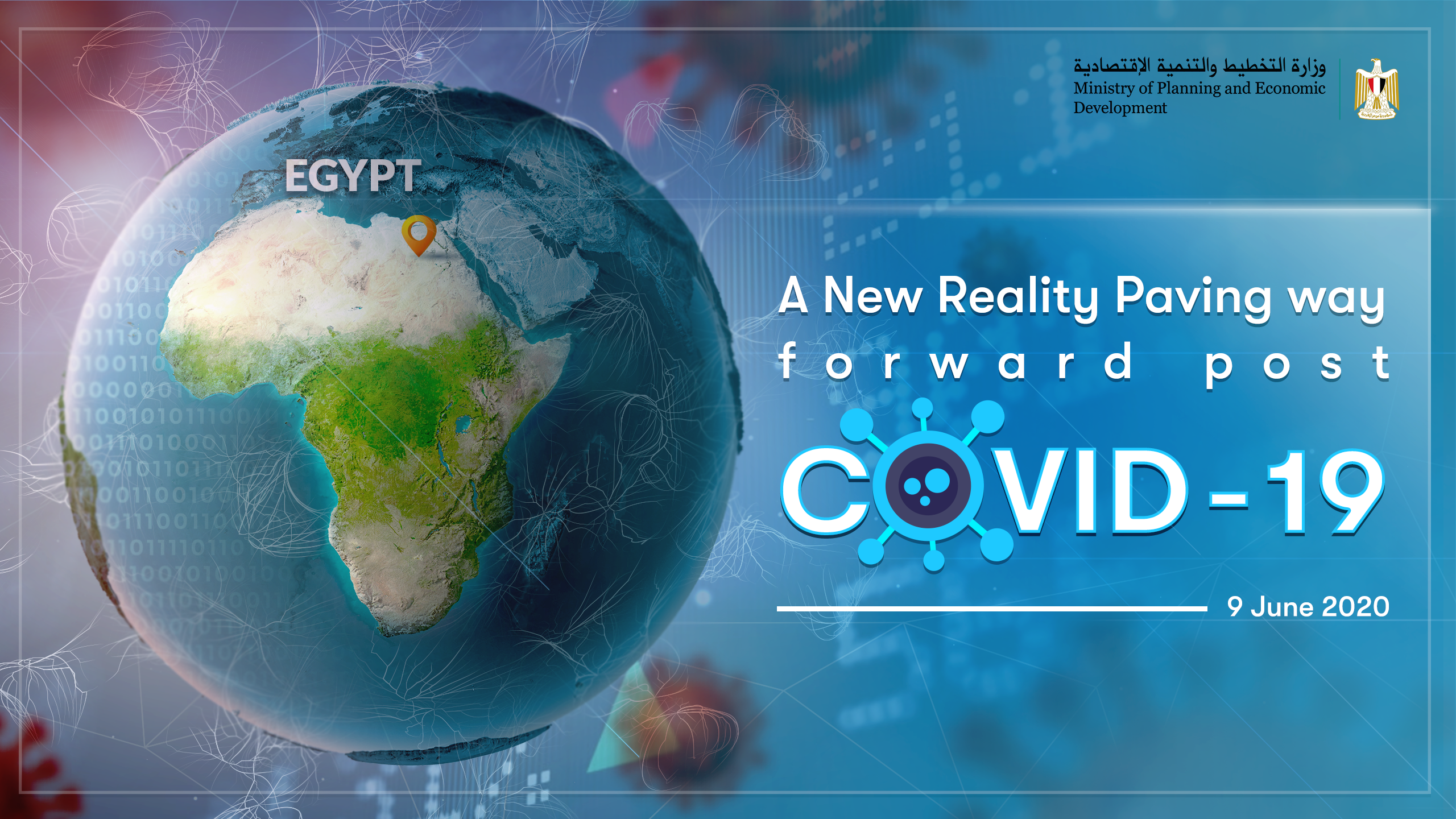 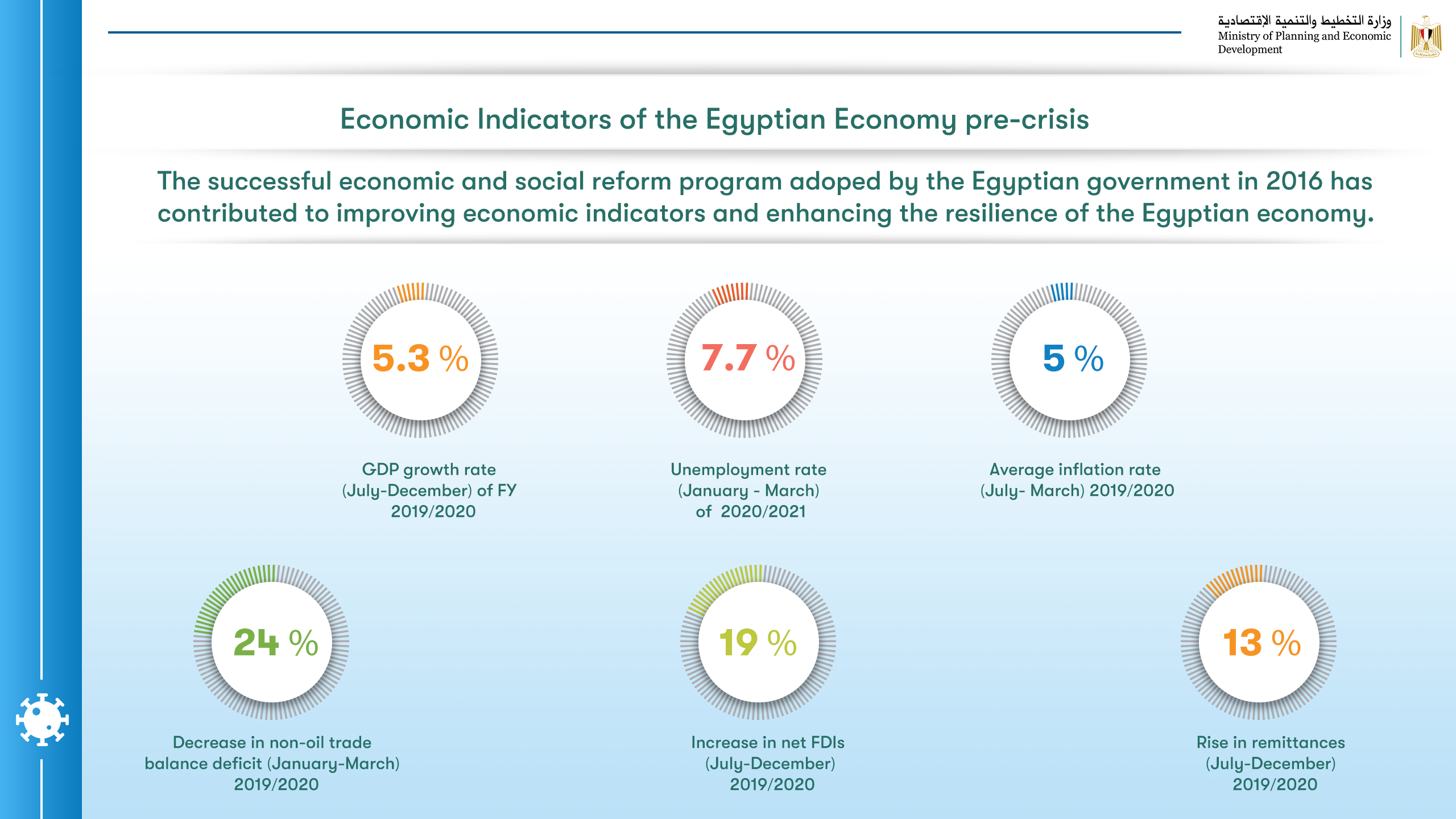 Main features of the new world economic order after Coronavirus crisis
1
What are the main features expected of the global economy?
2
What are the major economic powers likely to lead the global economy?
3
What are the prioritized economic sectors and development issues during the upcoming stage?
A new reality paving a way forward post covid 19
The role of international Institutions and Blocs
Prioritized economic sectors and development issues
Features of the Global Economy
Decline in economic globalization and increase in conflicts
Countries are going to invest more in the sectors of Health and Pharmaceuticals
Digitization and using of technology in various fields (Health, e-learning and financial inclusion) will be witnessing a boom.
Down turning of the importance of international issues, while focusing on internal and local challenges
Self-reliance and depend on local supply chain
Focusing on Social protection and safety nets, job creation for vulnerable groups, in addition to offering unemployment insurance
Intensified investments in infrastructure and human capital, in order to meet the requirements of digital transformation
Reviewing the international and regional agenda for achieving sustainable development
Mobilizing local resources and savings, in addition to, encouraging national investments
Promoting Food and Energy Security
Enhancing SMEs sector and integrating the  informal sector
The movement of Trade, Capitals and individuals will be affected negatively
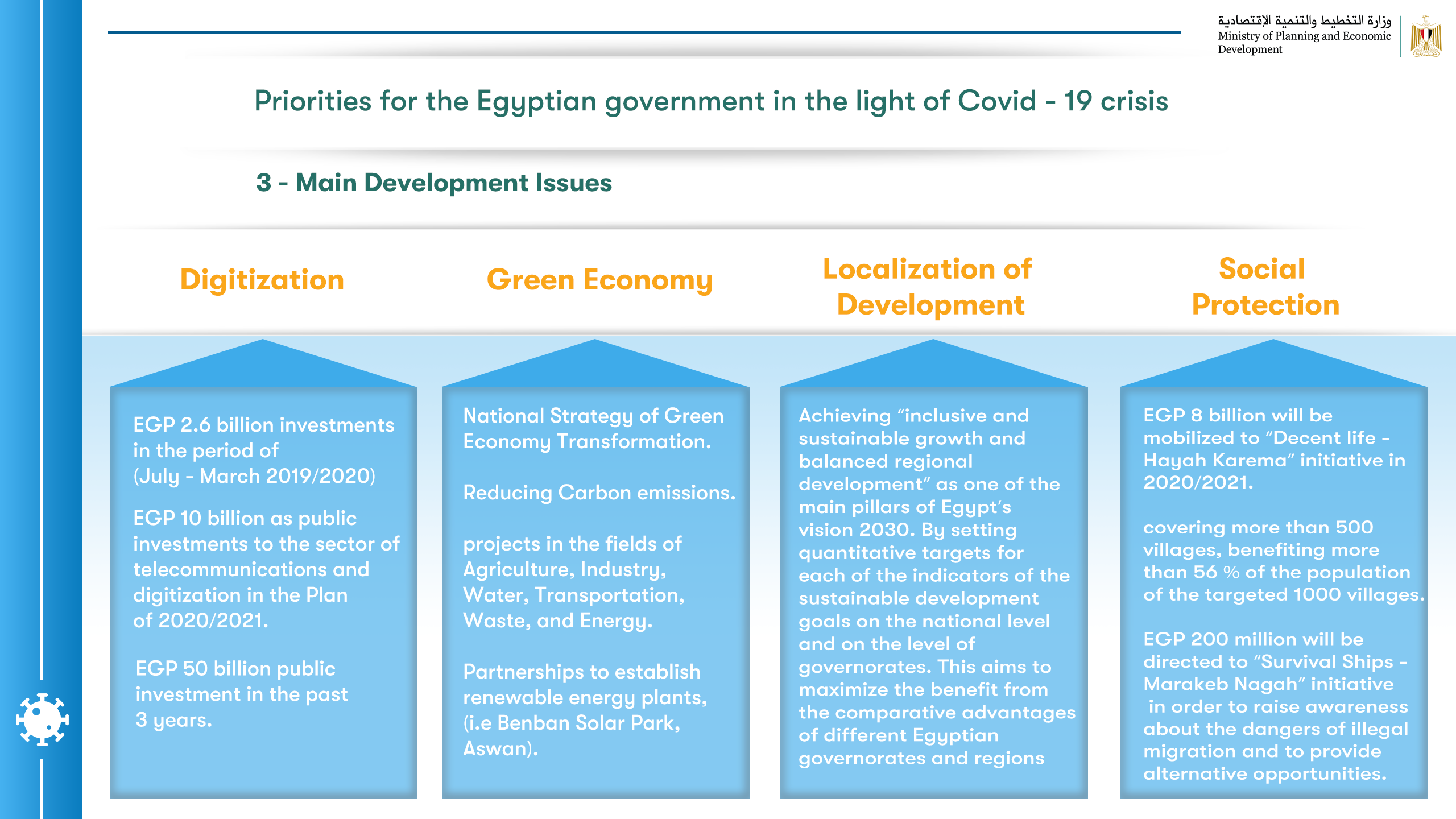 [Speaker Notes: z]
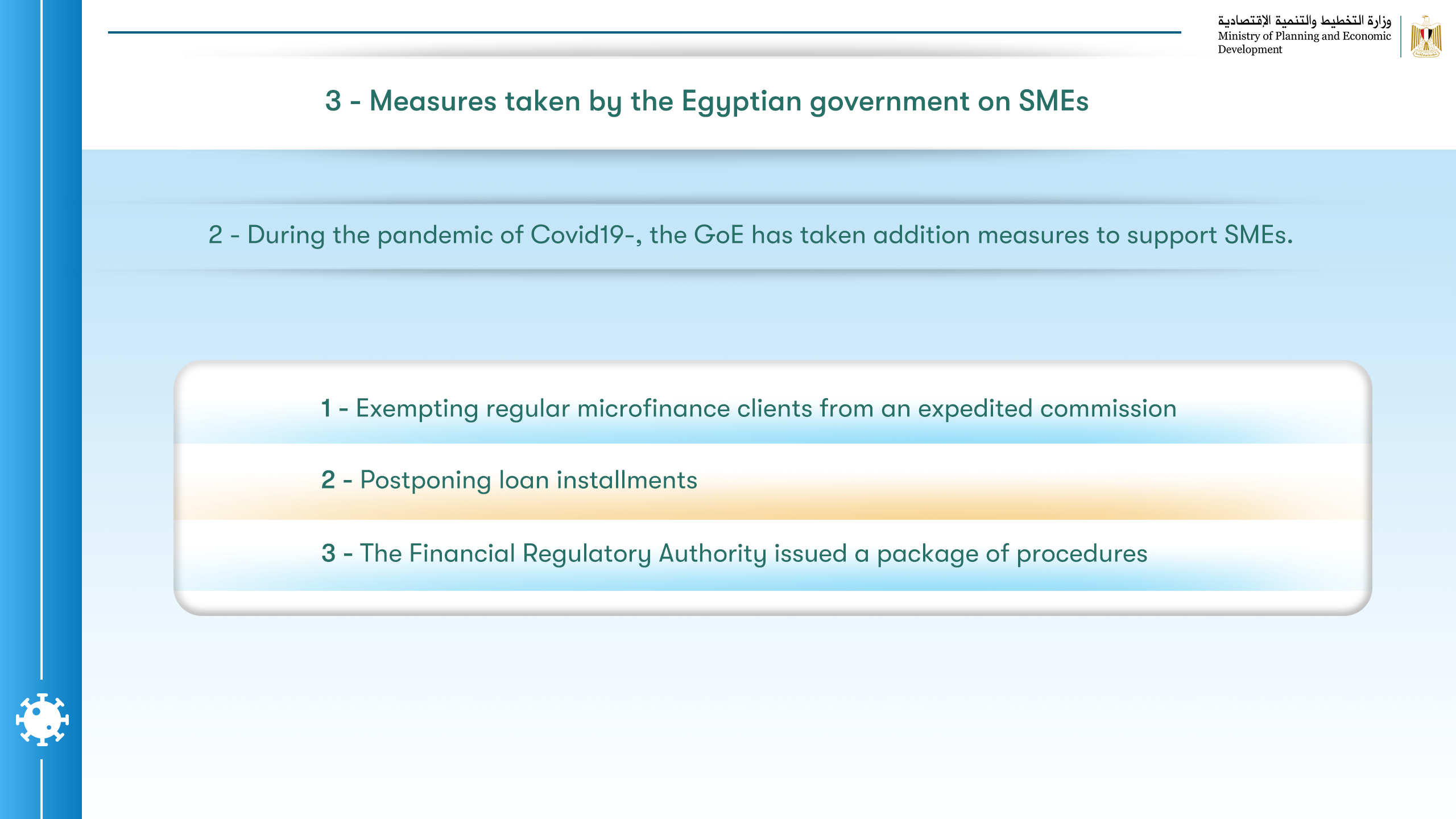